What’s new
Session 2  |  12 July 2022
Outline
New look and feel

Flexible milestones

Other features
Look andfeel
New colour scheme
New screen and menus layout
Redesigned grids
Flexible milestones
No hard wired milestones
Stages in Pamwin now have a start and end date
Any stage can be timed against
Gantt chart now behaves more like MS Project
Other features
Blank report
Save as Version
Beefed up audit trail
Grant per property
Performance tweaks
Questions?
What’s new |  12 July 2022
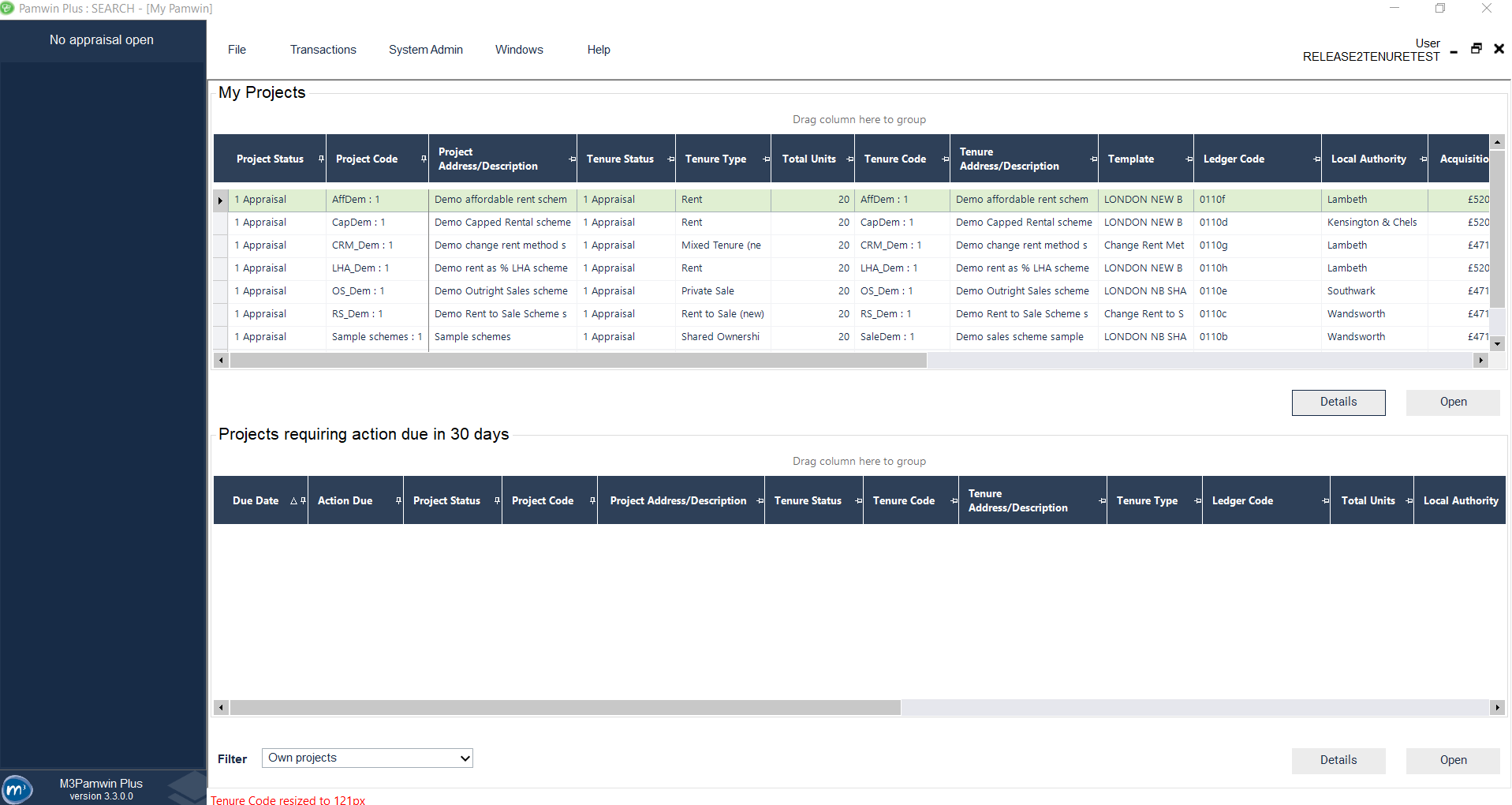 New look and feel
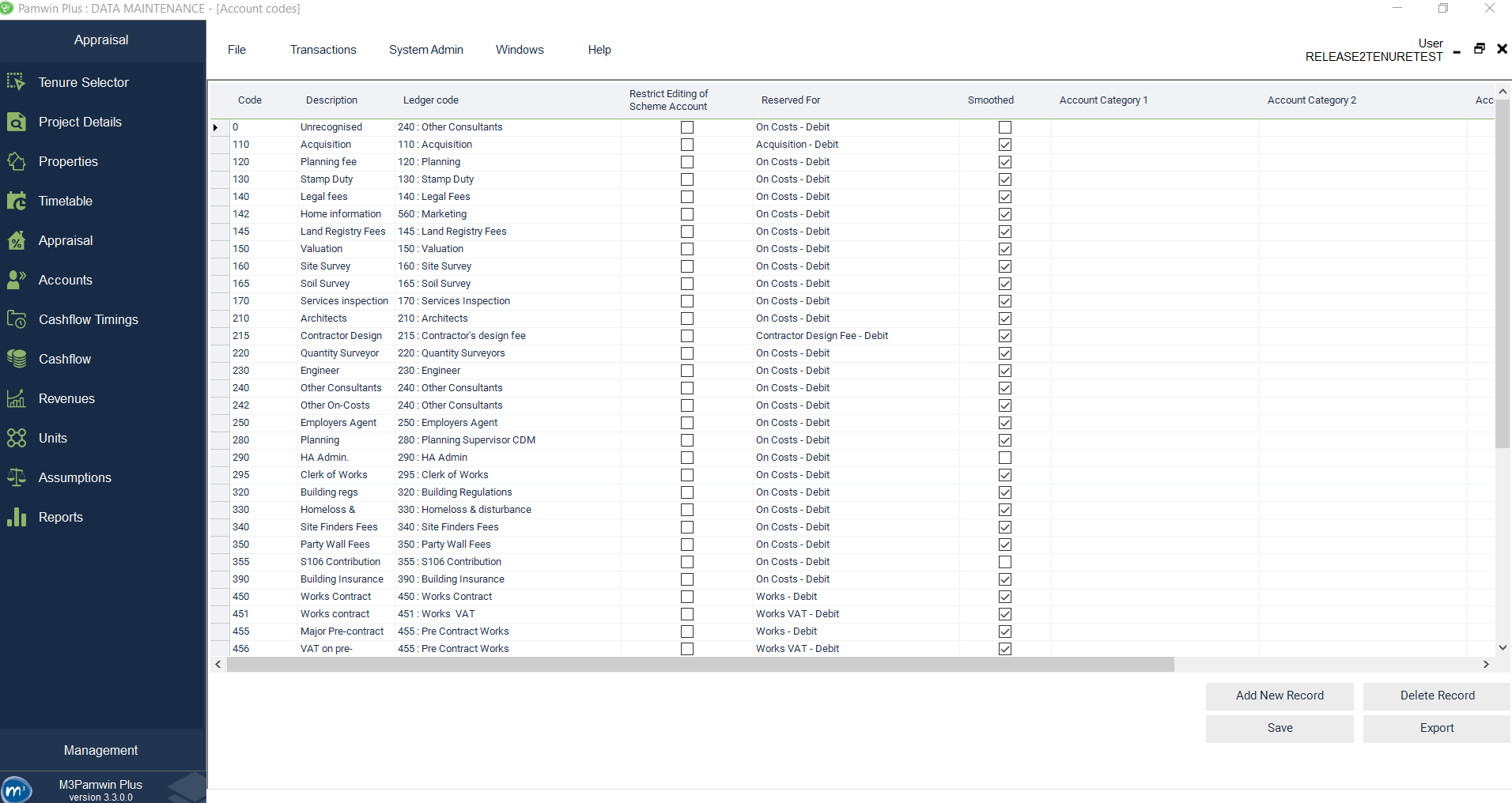 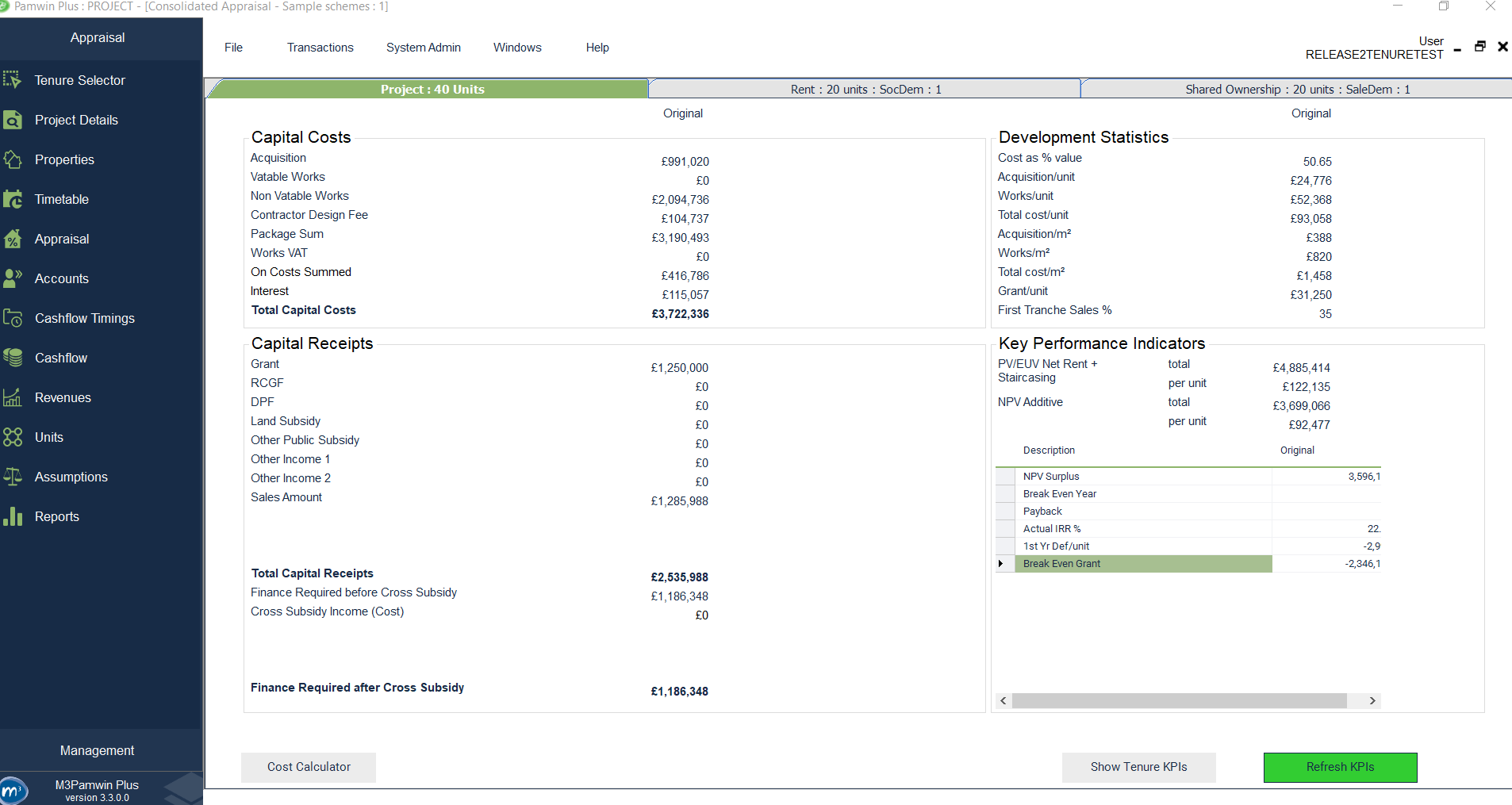 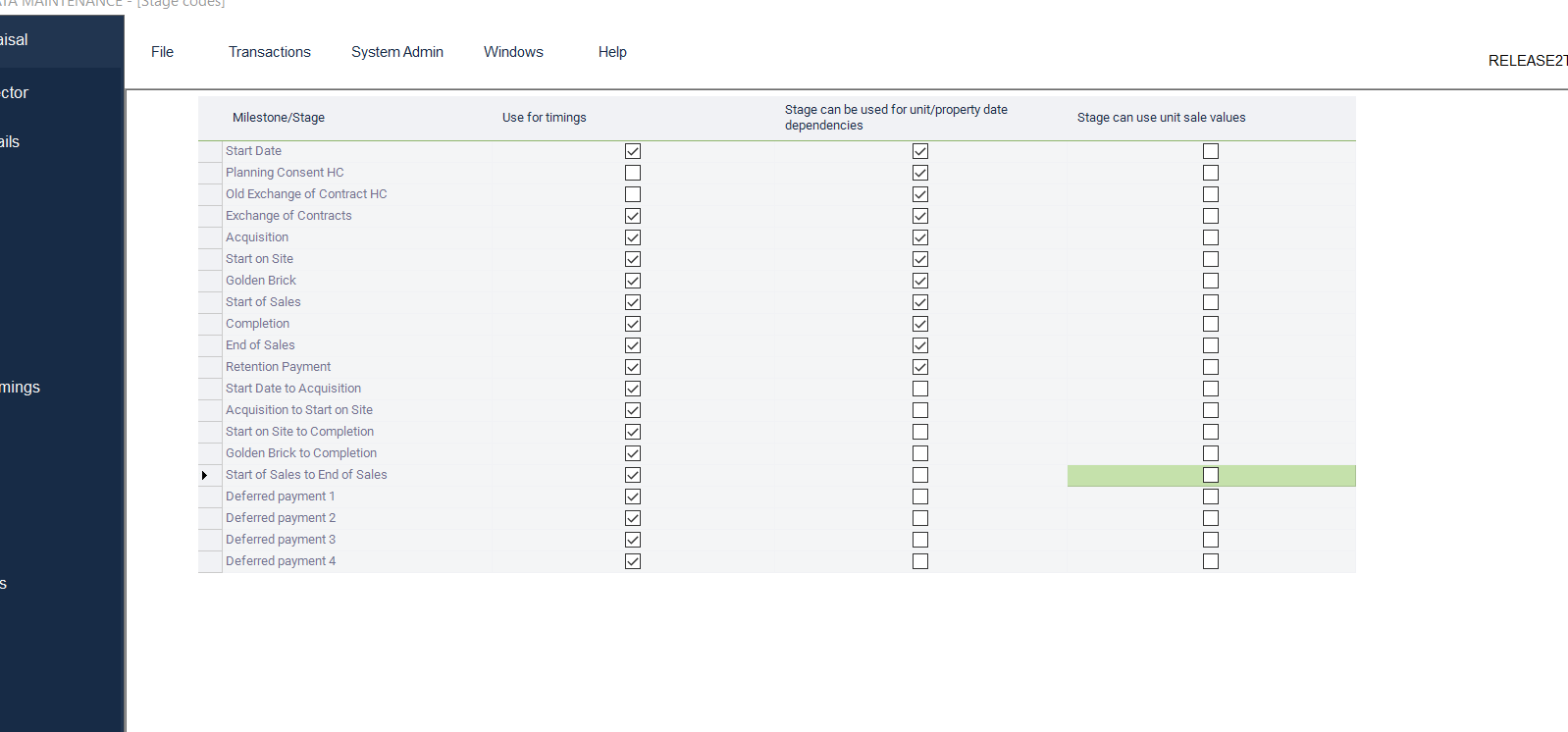 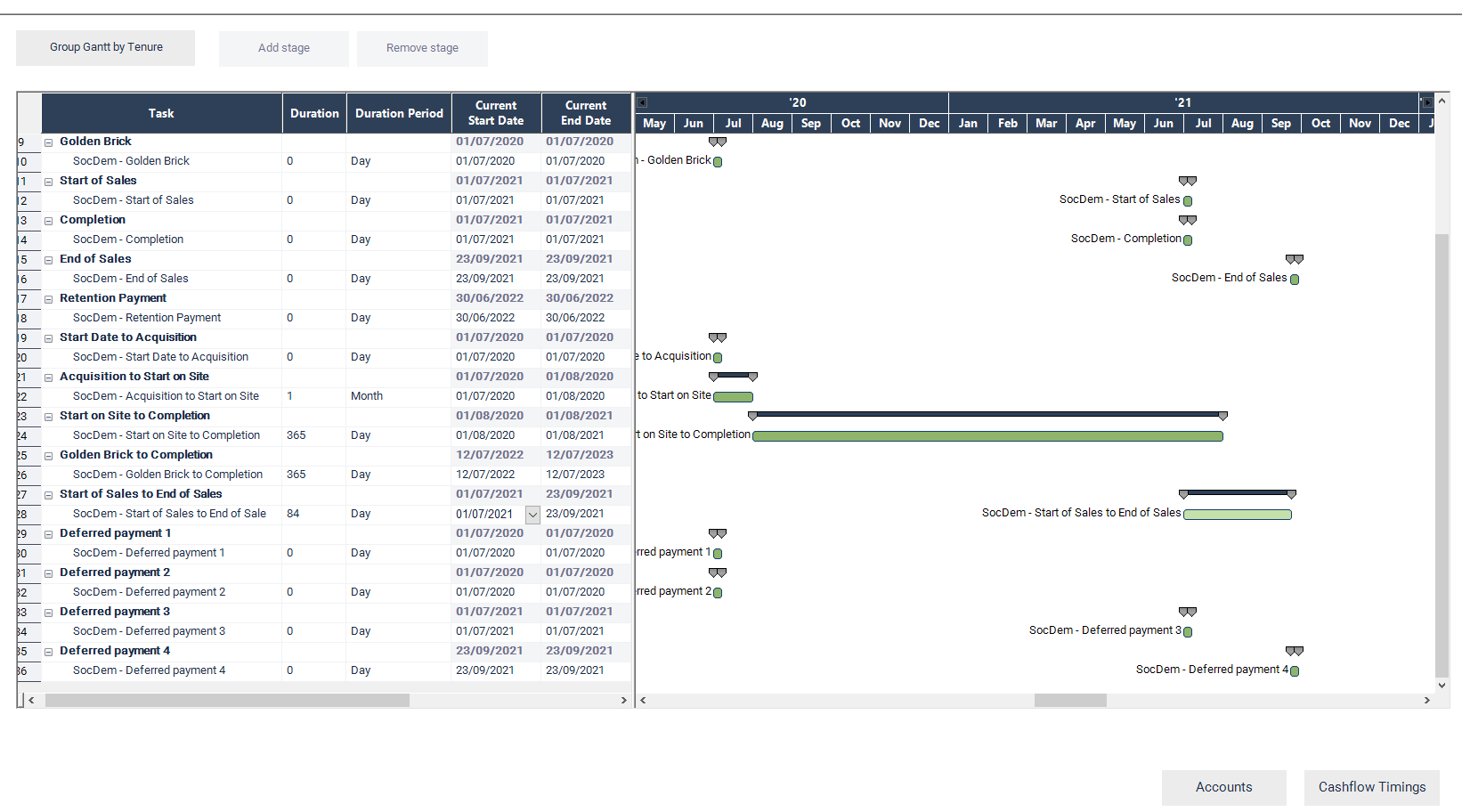 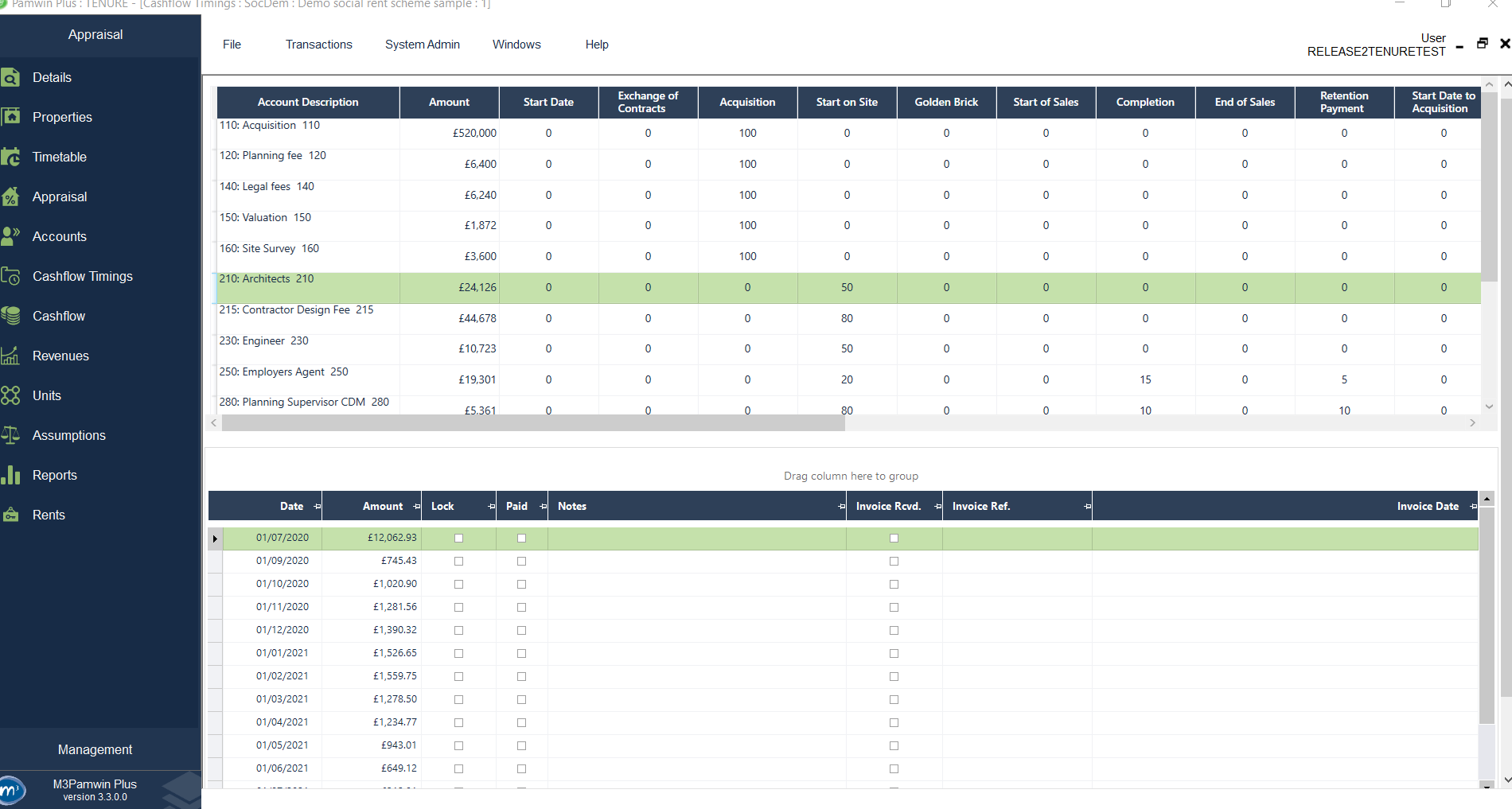 Thank you all for attending!
What’s new |  12 July 2022